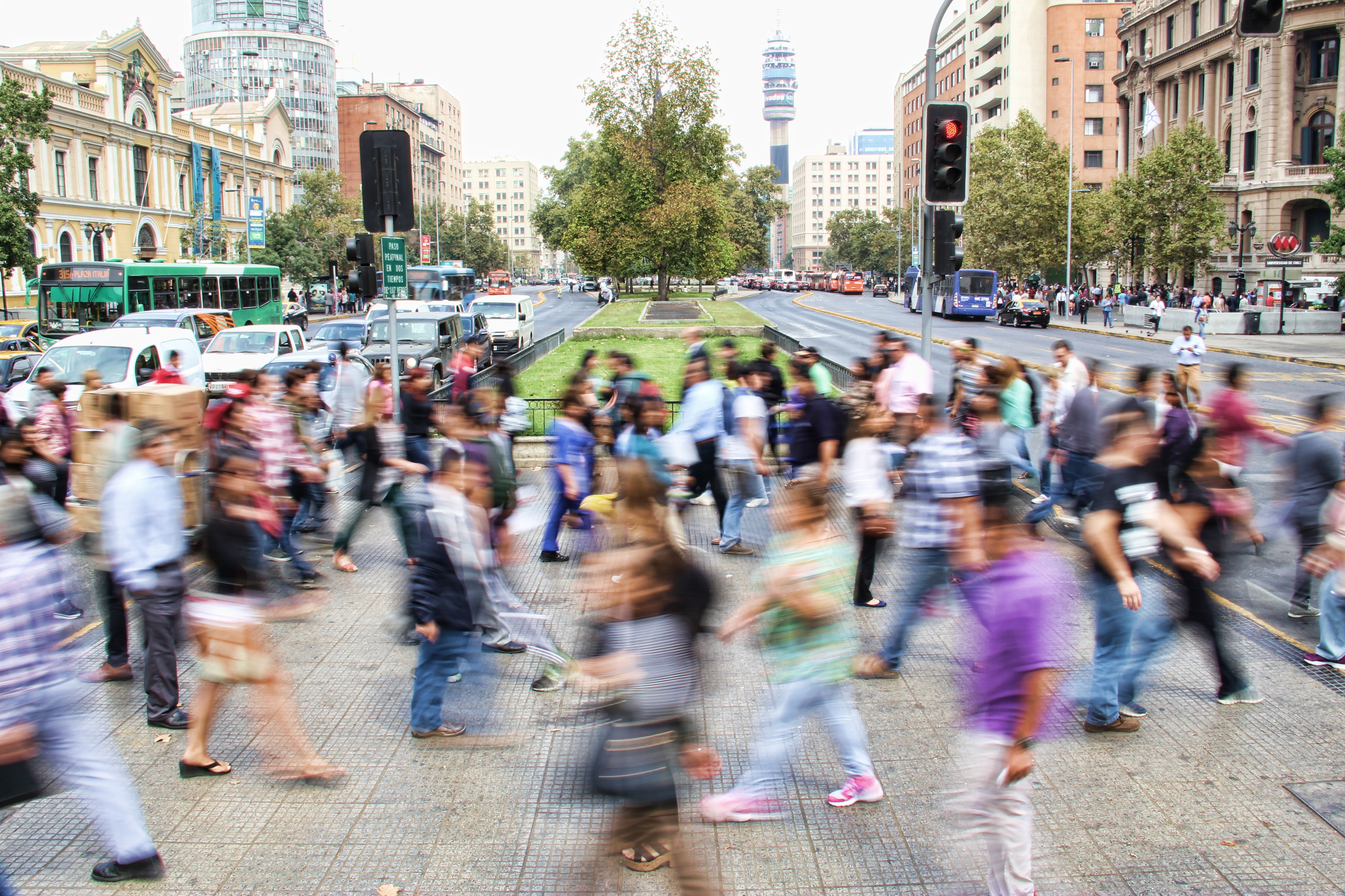 A Tamarack Workshop
Imagination and Design 

With Cameron Norman and Liz Weaver
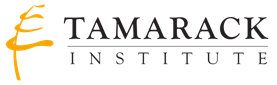 Gratitude & Acknowledgement
We begin this workshop by acknowledging that we are meeting on Indigenous land.  As settlers, we are grateful for the opportunity to meet, and we thank all the generations of Indigenous peoples who have taken care of this land.  

As settlers, this recognition of the contributions and historic importance of Indigenous peoples must be clearly and overtly connected to our collective commitment to make the promise and the challenge of Truth and Reconciliation real in our communities.


Please share in the chat box your name and location.
We didn’t hear back from the community after we left
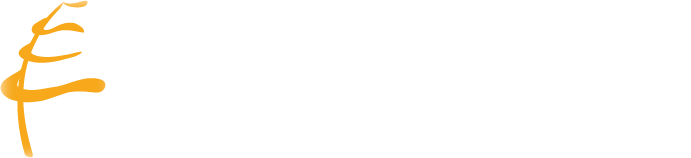 Technical Considerations

We’ve got you covered - You will receive a full recording of the call, the slides as well as a collection of links & resources.

Join the conversation - Use the Q&A panel on your Zoom client to submit and vote for questions you’d like us to discuss.

Technical Support - You can use the chat panel to ask for technical support throughout the webinar.
We didn’t hear back from the community after we left
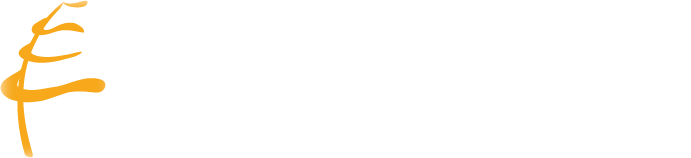 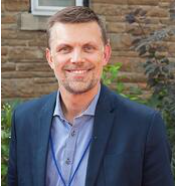 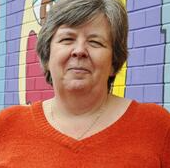 We didn’t hear back from the community after we left
Cameron Norman
Liz Weaver
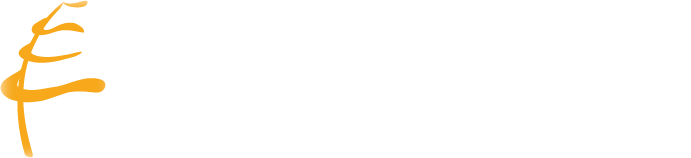 Poll:  There are 8 Imagination types.  Which type do you use most often?  

Effectuate Imagination – combining ideas together to synergize concepts 
Intellectual Imagination – developing a hypothesis or pondering ideas 
Imaginative Fantasy Imagination – create and develop stories, pictures, poems, etc.
Empathy Imagination – weaving in the emotions of others 
Strategic Imagination – evaluating opportunities through mental scenarios 
Emotional Imagination – manifesting emotional dispositions and scenarios 
Dreams – unconscious form of imagination made up of ideas, images, emotions and sensations
Memory Reconstruction – retrieving memories of people, objects and events  


Source:  https://www.teachthought.com/learning/types-of-imagination/
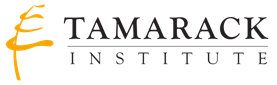 Imagination and Design 

What is the role of imagination in the process of design?
We didn’t hear back from the community after we left
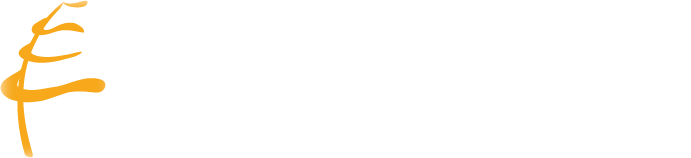 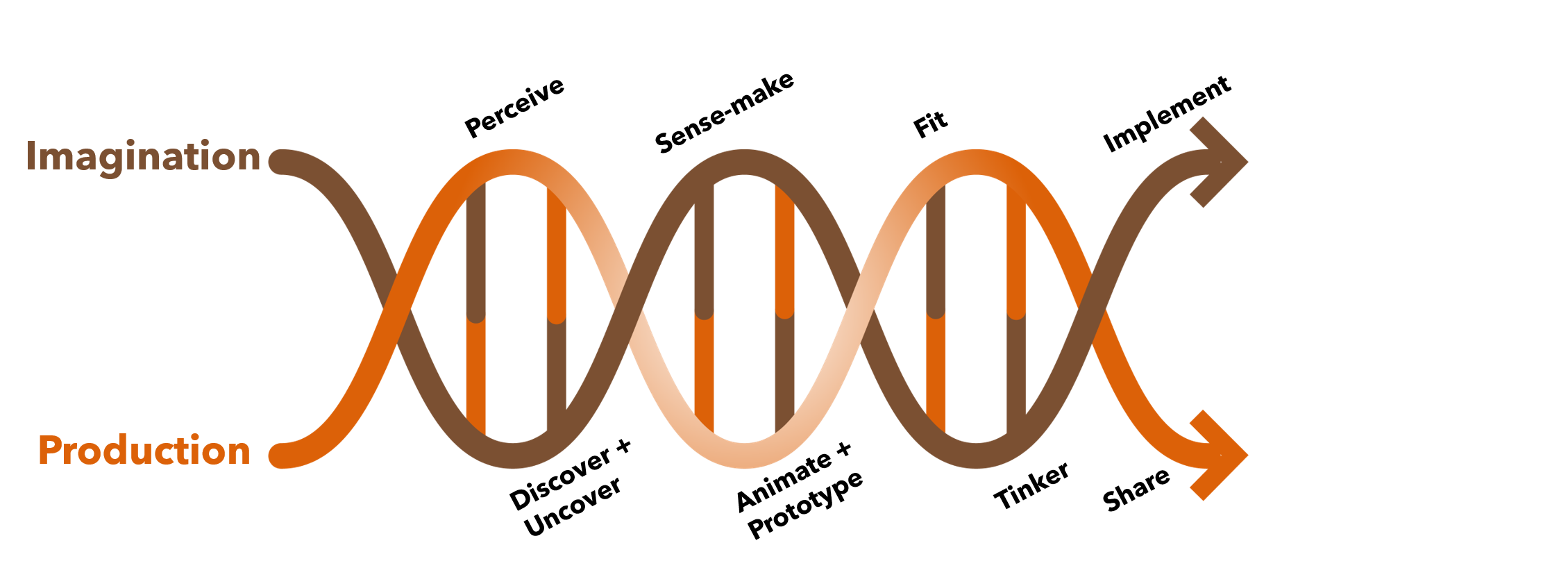 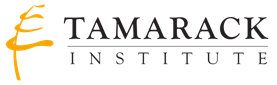 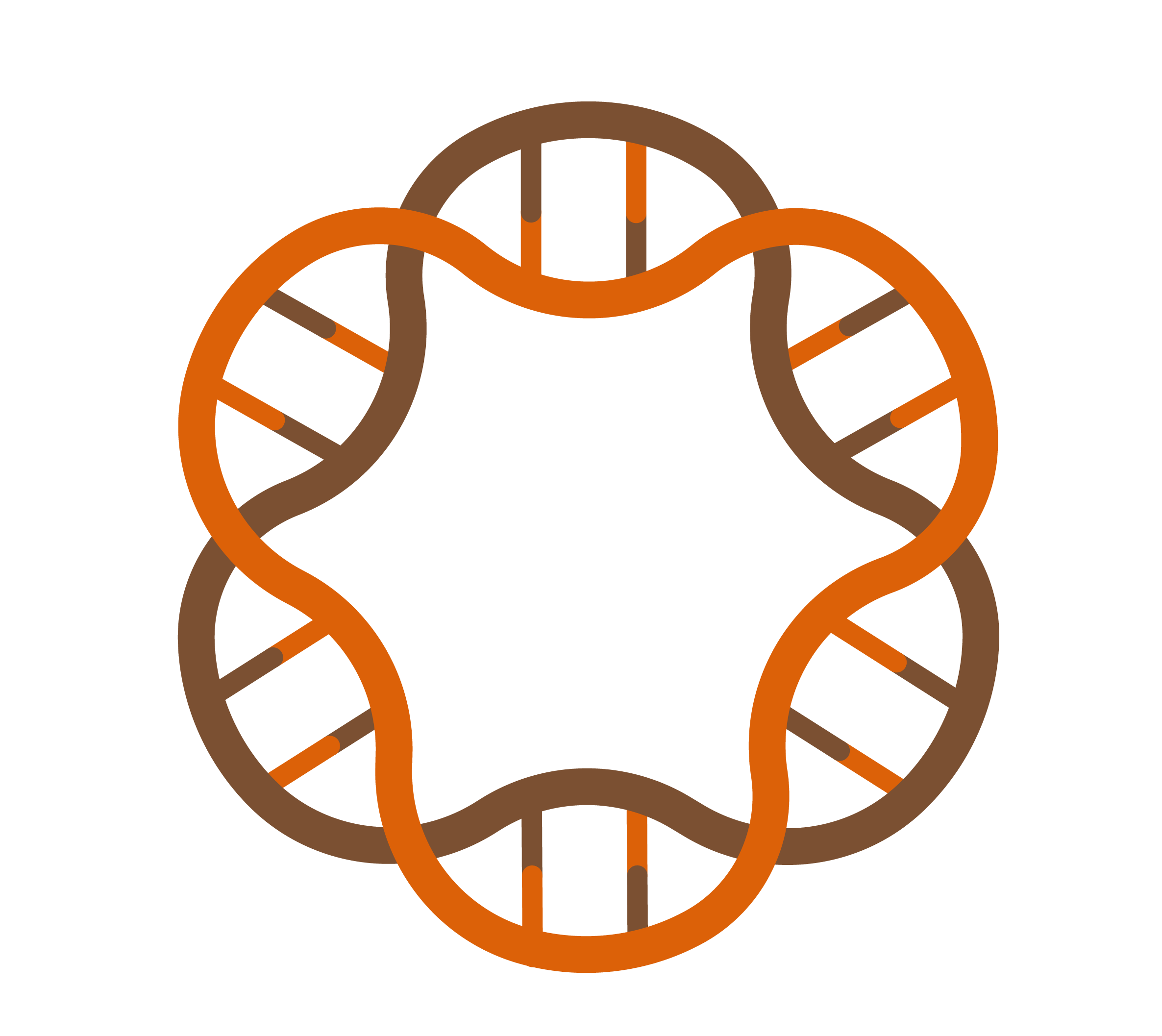 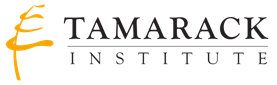 Imagination and Creativity 
How does imagination and creativity go together?  Why is this of importance to those looking to create change?
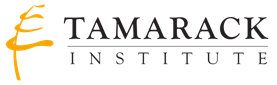 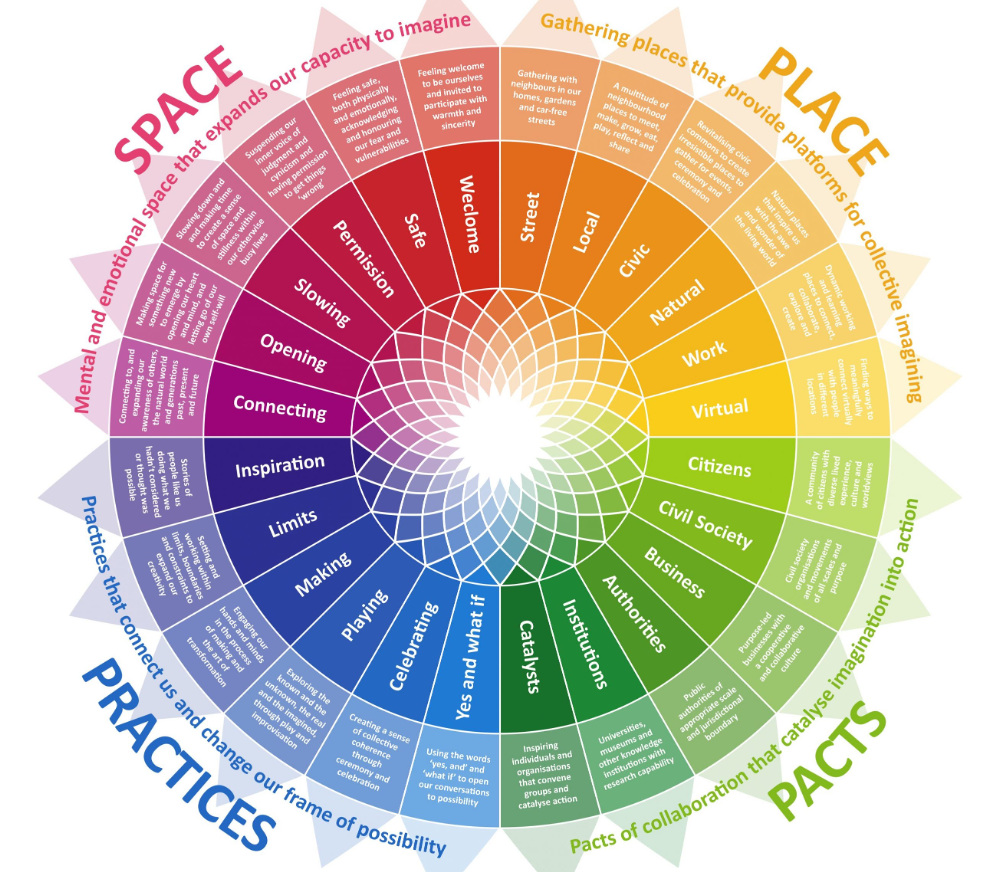 The Imagination Sundial 

How can the sundial help us to design better and use our imaginations more fully?  


Source:  Peter Fisk – The Imagination Sundial
Leveraging Imagination

What can individuals and organizations do to leverage the power of imagination in their work?
We didn’t hear back from the community after we left
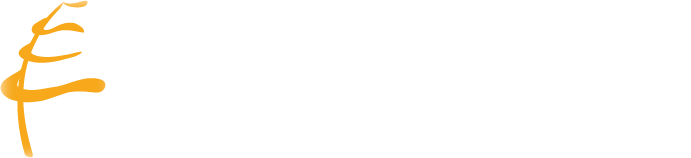 Futures and Foresight  
What is futures and foresight and how does this fit with design?
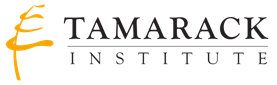 The Webinar Series  

Imagination and Design – December 7, 2021 
Design Production and Solutions – January 12, 2022 
Design:  Application and Lessons Learned – February 2, 2022


Sign up for the webinar series.
We didn’t hear back from the community after we left
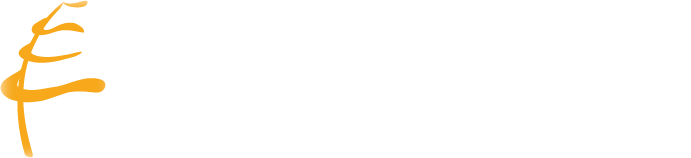 Poll:  There are 8 Imagination types.  Which type of Imagination would you like to explore further?    

Effectuate Imagination – combining ideas together to synergize concepts 
Intellectual Imagination – developing a hypothesis or pondering ideas 
Imaginative Fantasy Imagination – create and develop stories, pictures, poems, etc.
Empathy Imagination – weaving in the emotions of others 
Strategic Imagination – evaluating opportunities through mental scenarios 
Emotional Imagination – manifesting emotional dispositions and scenarios 
Dreams – unconscious form of imagination made up of ideas, images, emotions and sensations
Memory Reconstruction – retrieving memories of people, objects and events  

Source:  https://www.teachthought.com/learning/types-of-imagination/
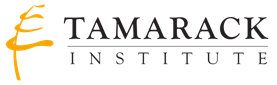 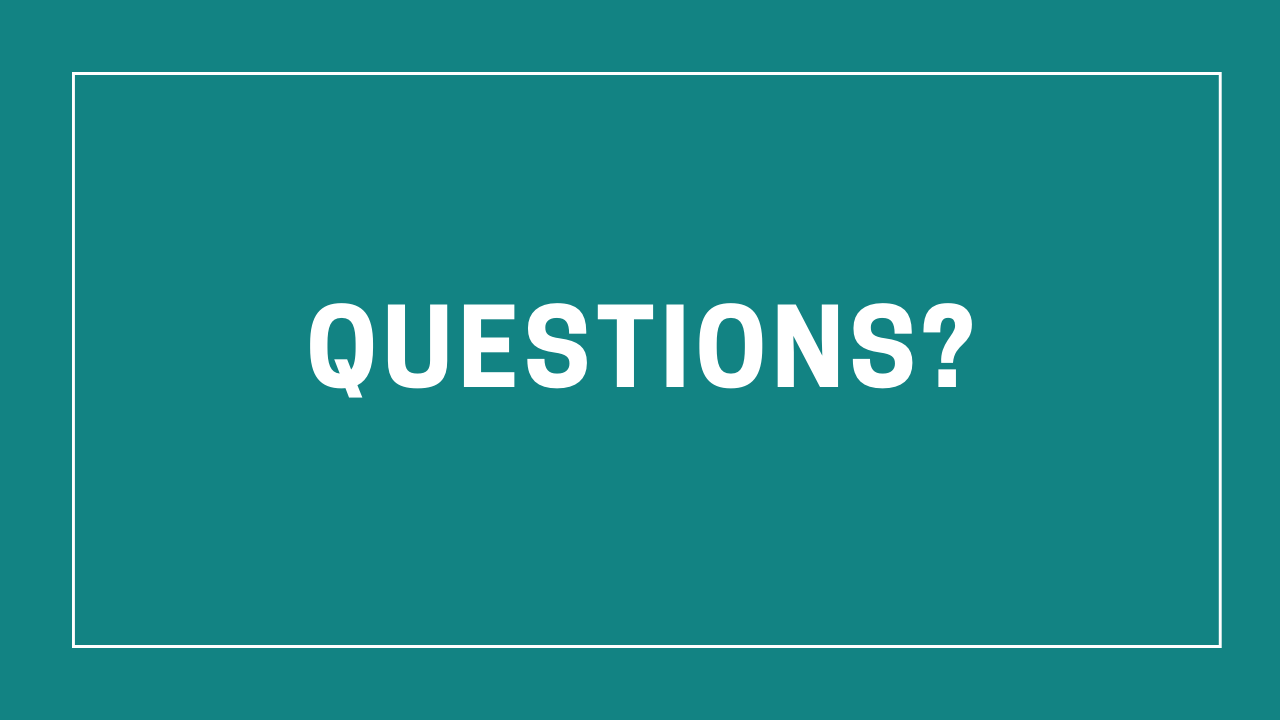 Build your skillset through Tamarack’s Foundation Online Learning Courses
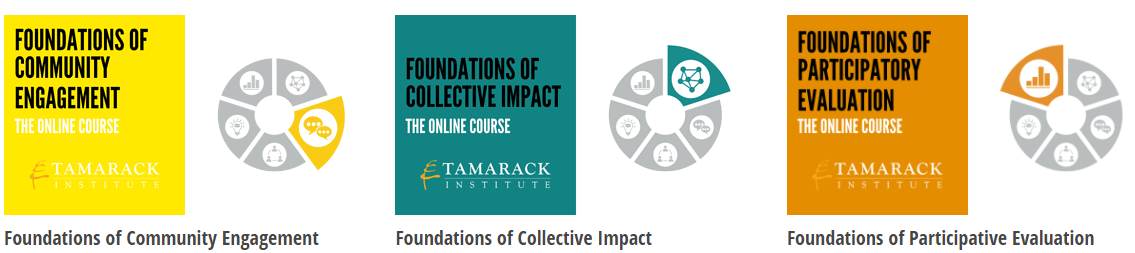 We didn’t hear back from the community after we left
Courses are available in French and English
To learn more visit: https://www.tamarackcommunity.ca/online-courses
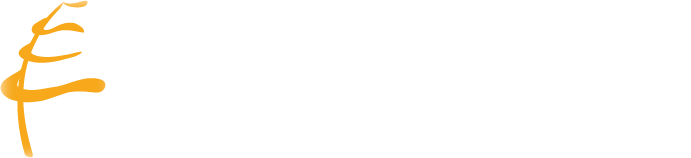 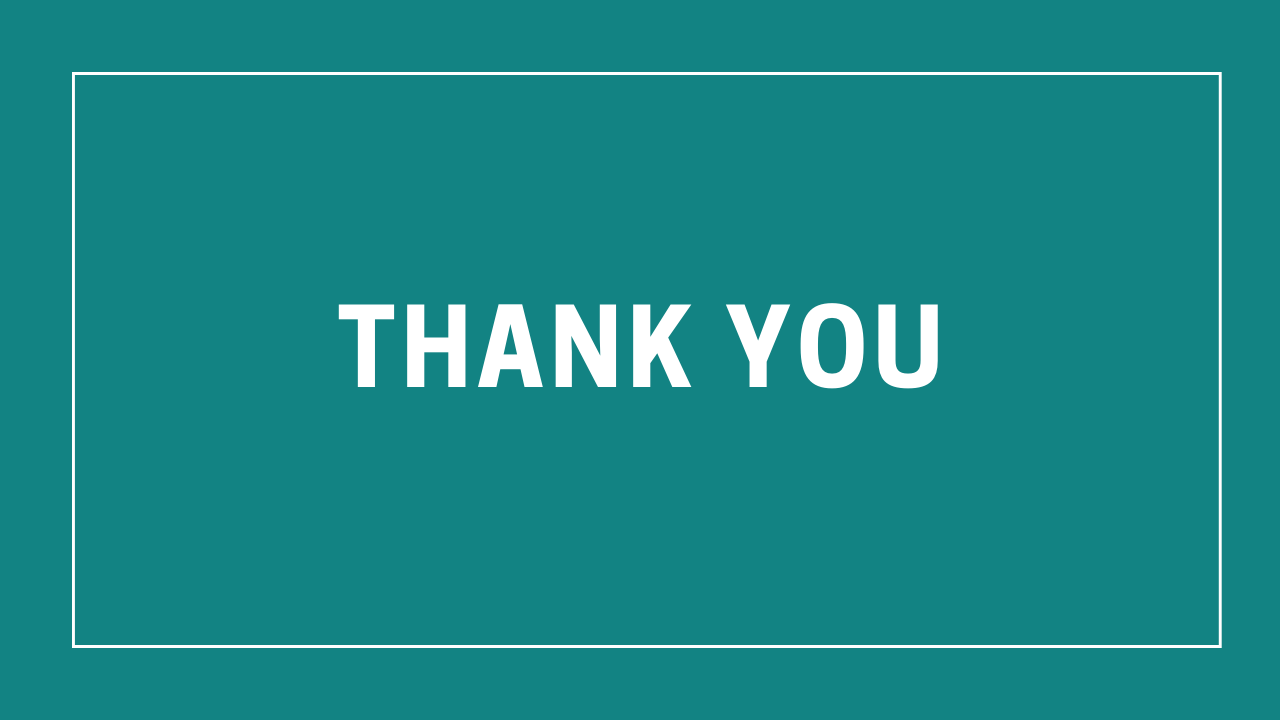